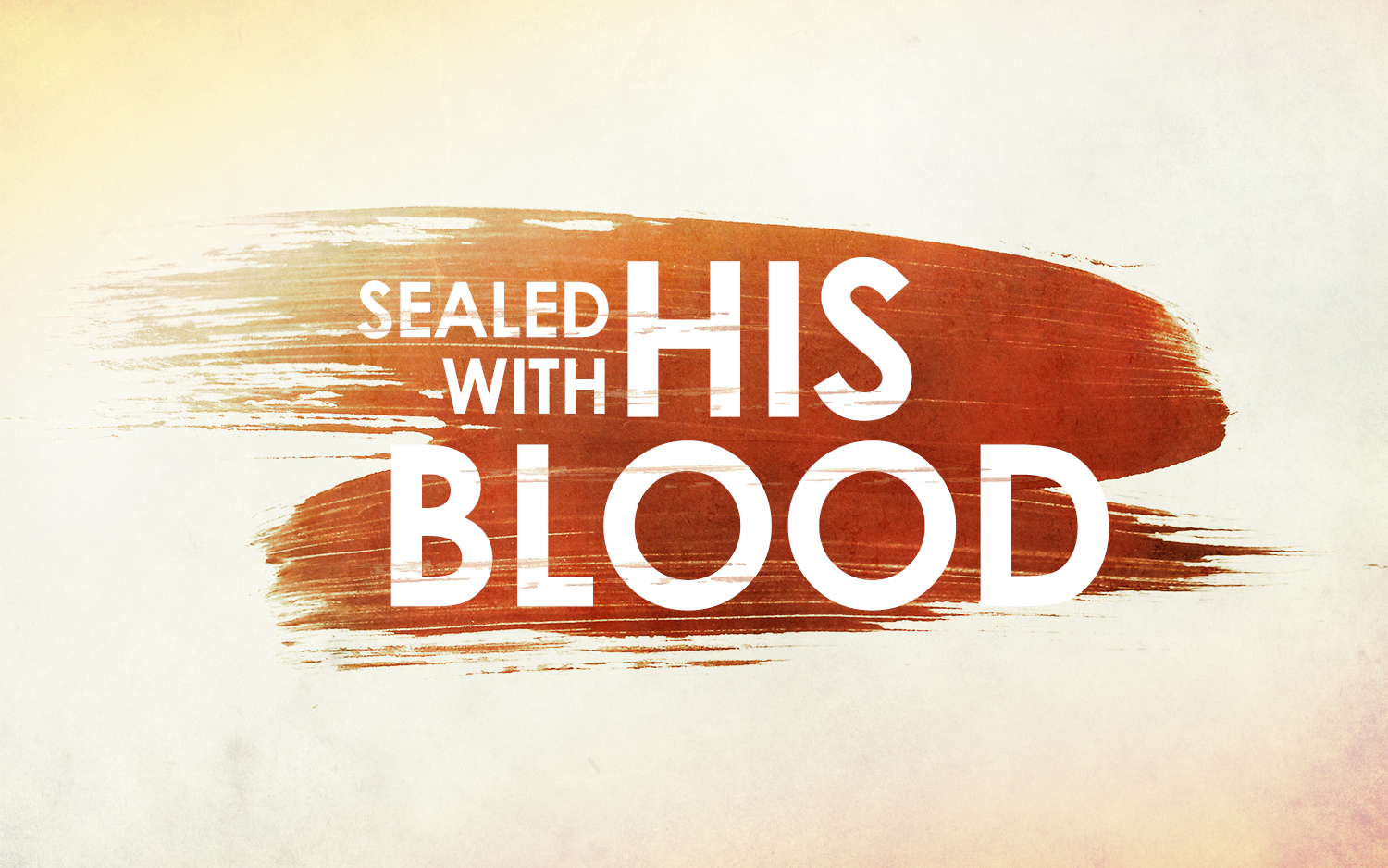 Sealed by His Blood
[Speaker Notes: When we want to make something official – we give our signature, or we vote to “adopt” or “ratify” a proposed law.

But in History – When a covenant was being entered into – and it was a covenant of the highest importance and GREATEST commitment. These covenants were accepted by being sealed with blood.  There is a vivid description of this found in Genesis 15]
A Covenant Sealed With Blood
Key Text: Genesis 15:5-18
Abraham Wants To Know How He Can Be Confident? (vs 8)
God Affirms His Commitment. (vs 13)
God “Cut A Covenant” With Abraham. (vs 18)
Jeremiah 34:18 “made…cut”
Symbolized: May this be done to me if I do not keep this covenant.
God’s Covenant Is Cut With Abram’s Descendants.
Genesis 17:7-11
[Speaker Notes: So when we say “sealed with His Blood” we are not talking about us, individually being “sealed” the way Eph addresses the Holy Spirit as a pledge toward our redemption.

When we say “sealed with His Blood” we mean that THIS COVENANT – the word of God that He is commited to fulfilling.]
The Significance of Blood In Scripture
Blood Is Essential To Life, Thus It Is Inherently Valuable.
Genesis 9:3-7
Blood Is Recognized As A Binding Bond.
Family Bond, Pledges of Friendship, & Legal Covenants
Blood Is A Very Personal Symbol of At-One-Ment.
Atonement: Leviticus 17:11
[Speaker Notes: Blood Is God-Created & God-Regulated.  The command not to drink blood even carried into the NT.


Whether the death of an animal or the]
The Significance of Blood In Scripture
The Blood of The Covenant Provided Both Entrance And Security.
Exodus 12:7,13
Therefore Blood Is Declared An Element of Purification & Justice.
Exodus 24:4-11
[Speaker Notes: Blood Is God-Created & God-Regulated.  The command not to drink blood even carried into the NT.


Whether the death of an animal or the]
Jesus Seals The New Covenant By His Blood
Symbolism: This Life Transferred  To Your Life
This Is The Foundation To Some of Jesus’ Most Touching Promises.
Providing Abundant Life: John 10:10
Laying Down His Life To Save Ours: John 15:12-13
This Is The Foundational Concept Behind His Blood Establishing A New Covenant For Us.
Matthew 26:28
[Speaker Notes: Blood Represents The Symbolic Giving of Life…

An absolutely foundational concept.]
Only Jesus’ Blood Could Accomplish Everything Necessary. Heb 8-10
Only The Blood of Christ Could…
Seal A Better Covenant with Better Promises. (8:12)
Provide Entrance To The Holy Place. (9:12)
Cleanse Our Conscience. (9:14)
Surpass All Other Sacrifices (9:28)
Superior Because It Is HIS OWN, It Is Offered ONCE, & HE ENTERED The True Heavenly Places
Draw Us NEARER To God. (10:19,22)
[Speaker Notes: Read 8:1-6…thus begins a monumental discussion of the role of Jesus blood spanning 3 chapters.

8:12 – Only the blood of Christ could bring this better covenant with better promises into fulfillment so that God would remember our sins no more.

9:12 – The Blood of Jesus in the “means of entrance” for us into eternal redemption.
9:14 – Purifying our Conscience

9:18-21 – The Convergence of The Blood, The Word & The People – Jesus, THE WORD, Sheds HIS BLOOD, for HIS PEOPLE!

9:28 – The Superiority of Jesus’ Blood. 
Superior bc It was His OWN.
Superior bc ONCE was Sufficient.
Superior bc HE ENTERED the True Heavenly Places
***Perhaps we could think of this in terms of the difference between putting duct-tape on something, vs securely welding it together.  The weld is stronger. More permanent. Only has to be done once and it endures.

10:7 – Jesus Sacrifice Was So Excellent Because He HAD DONE the Will of God.  God took more pleasure in the perfect obedience of Jesus than in the countless apologies all humanity could or would have offered.

10:19, 22 -  Blood that Draws us Near…. It took the BLOOD of our LORD to enable us to draw near, purified, and full of unwavering hope!  THANK YOU LORD JESUS!  So let me draw near.  In fact, - let me never “Profane” his blood (10:29). Let me determine to be a Christian who “does not shrink back” 10:39 but who lives as a child of FAITH in the power of Jesus blood!]
The Precious Blood of Christ
The Blood of Jesus Fully & Perfectly Possessed All of the Qualities That Made Blood Sacrifices So Special.
Jesus Was The Perfect Man
 “Flesh & Blood” (Hebrews 2:14)
Jesus Was The Perfect “Image of God”
Colossians 1:15
Jesus Was The Perfect “Spotless Lamb”
Free of Sin (1 Peter 1:18-19)
[Speaker Notes: The epitome of all sacrifices.

“Flesh & Blood” – A Human Mediator, Possessing Life Made Possible By God.

IMAGE of God - – All Human Life Reflects, God’s Image, But Jesus Did So Perfectly Because He WAS God. (Col. 1:15)]
We Need The Blood of Christ
We Need His Blood On The Cross:
A Sacrifice To Pay For Our Redemption
A Penalty To Satisfy God’s Justice
A Death To Establish A New Covenant
An Offering To Appeal For God’s Grace
We Need His Blood In Our Baptism:
A Purification To Wash Away Our Sins
A Circumcision To Remove The Flesh
We Need His Blood In Communion:
A Bond To Connect Us In His Family
A Holy Life To Give Us Life In The Presence of A Holy God
[Speaker Notes: ON THE CROSS – HIS BLOOD SERVES IN AT LEAST 4 Ways…

But MORE THAN THIS… In Our Baptism... His Blood is so special that it accomplishes 2 more functions.

And if that were not enough… In Our Weekly Communion… His Blood accomplishes even more…

>> Friends – We could not even hope for a more complete – more superior – more incredible – more effective sacrifice. JESUS HAS GIVEN HIS BLOOD to make us HIS PEOPLE.  Let us forever appreciate all that His Blood accomplishes to bring us into a covenant relationships with the LORD GOD of HEAVEN & EARTH!

<<<<<<
1 Cor 10:16 (communion)

Eph 1:7, and 2:3. brought near by the blood

Col. 1:20. “made peace”. 

Heb 13:12 “sanctify”

*** Point: It is not US that are sealed with his Blood – the COVENANT is sealed with blood – and the same blood that seals the covenant – redeems, cleanses, and draws us home in hope.

Rev 12:11 – We are not under a covenant sealed with the blood of bulls and goats – but a covenant of the Blood of CHRIST by which we can OVERCOME!]
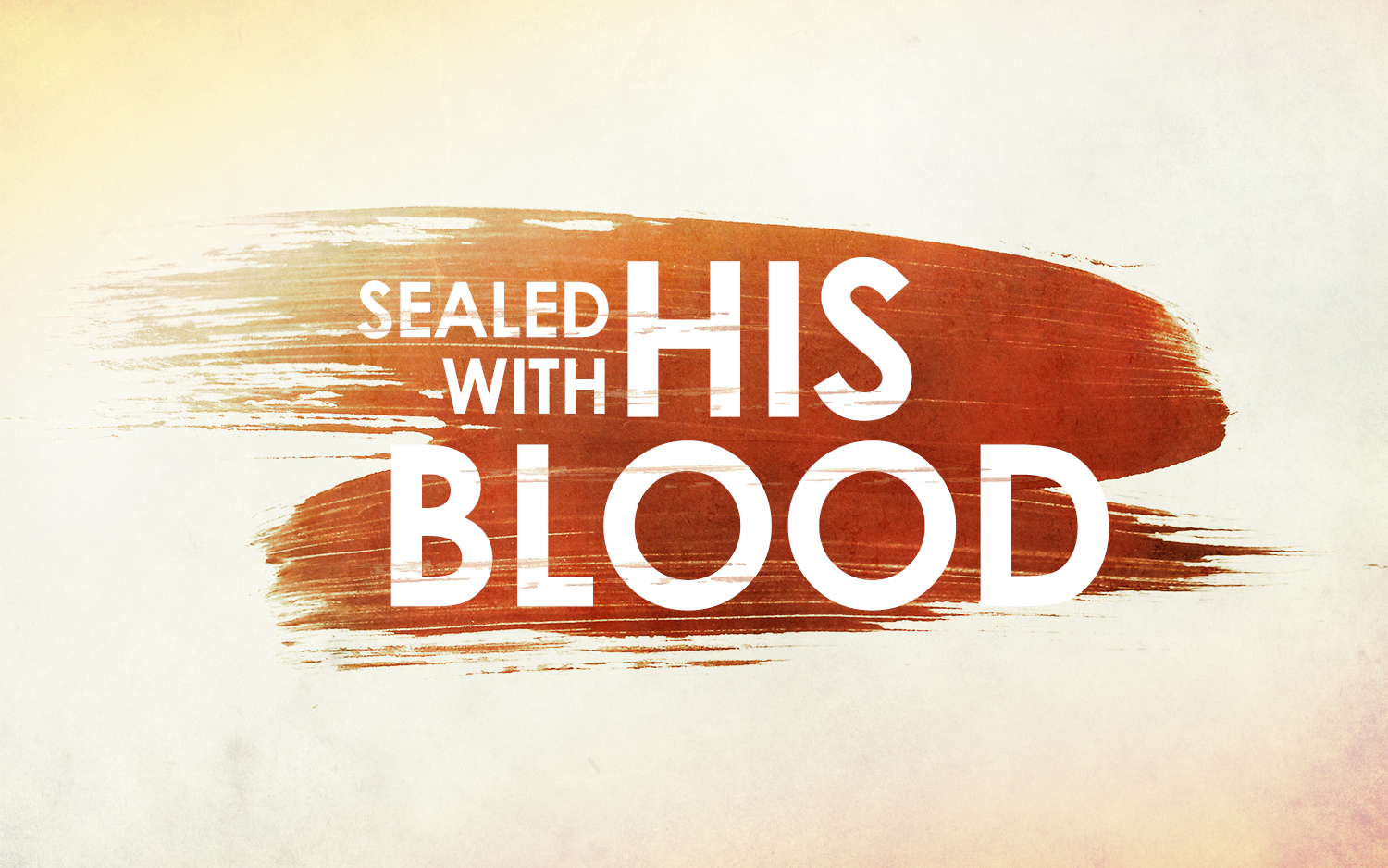 Sealed by His Blood